Государственное бюджетное общеобразовательное учреждение Самарской области средняя общеобразовательная школа «Центр образования» пос. Варламово муниципального района Сызранский Самарской области Внеурочная деятельность «Многоцветные кружева родного края»2018г
Любовь к родному краю, знание его истории – основа, на которой только и может осуществляться рост духовной культуры всего общества. Культура, как растение: у нее не только ветви, но и корни. Чрезвычайно важно, чтобы рост начинался с корней.
Д.С. Лихачев.
В условиях модернизации 
российского образования, реализации 
Концепции духовно-нравственного 
развития и воспитания личности 
гражданина России, 
введения Федеральных государственных 
образовательных стандартов, возрастают 
воспитательные функции школы
Что такое краеведение?  
Это, по большому счету, историческая память. Это память ныне живущих о тех, кто ушел, оставив след в истории своей малой Родины. Надо ли заниматься краеведением? Какую воспитательную ценность оно несет? 
С этим вопросом мы  обратились к ученикам и их родителям
Результаты опроса
Положительное отношение к родной природе - 72%
Гордость за свою страну – 83%
Уважительное отношение к прошлому своего народа,  своей стране 77%
 Правильное понимание служения Отечеству – 60%
Понимание заботы о своем классе, своей школе-44%
Программа по внеурочной деятельности «Многоцветные кружева родного края»Авторы: Титова Е.П.              Сомова  Р.В.
Цель Программы. 
Создание условий для формирования личности гражданина и патриота России с присущими ему ценностями, взглядами, ориентациями, установками, мотивами деятельности и поведения; совершенствование системы патриотического воспитания, формирование у учащихся гражданственности и патриотизма как качеств конкурентно-способной личности,  воспитание любви к Отечеству , духовности, нравственности на основе общечеловеческих ценностей.
Задачи Программы.
- создавать условия для эффективного гражданского и патриотического воспитания школьников; 
- формировать эффективную работу по патриотическому воспитанию, обеспечивающей оптимальные условия развития у каждого ученика верности Отечеству, готовности приносить пользу обществу и государству;
- утверждать в сознании и чувствах воспитанников гражданских патриотических ценностей, взглядов и убеждений, воспитания уважения к культурному и  историческому прошлому России, к традициям родного края;
Мероприятия по реализации Программы «Многоцветные кружева России»
Занятие «Прекрасные леса»
Экскурсии по родному краю «Памятники родного города»
Занятие в Пожарной части «Где работают наши родители»
Занятие в Пожарной части «Профессии наших родителей»
Занятие «В гостях у сказки»
Занятие «В гостях у сказки»
Занятие в Межпоселенческой библиотеке «Что такое малая родина?»
Занятие в Межпоселенческой библиотеке «Литературная гостиная»
Занятие в Межпоселенческой библиотеке «Литературная гостиная»
Занятие в МКДЦ  «Дворец культуры – где он?»
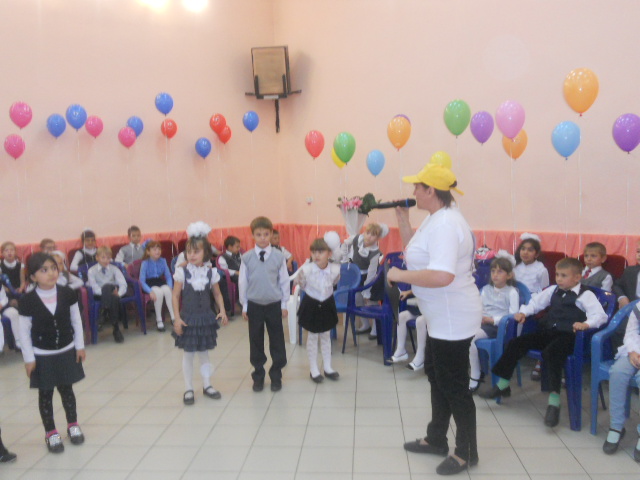 Занятие «Не нужен и клад, коли в семье лад»
Занятие «Не нужен и клад, коли в семье лад»
Встреча с сотрудниками Краеведческого музея Занятие «Наши реликвии»
Встреча с сотрудниками Краеведческого музея Занятие «Наши реликвии»
Занятие «Есть глаза у всех цветов»
Занятие «Есть глаза у всех цветов»
Составление генеалогического древа школы «Учителя- ветераны»
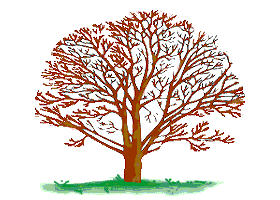 Агеева
 Мария Петровна –
 директор
Индов Виктор Степанович
директор
Климин Владимир Николаевич директор
Сундукова Людмила Васильевна
Железникова 
Мария Александровна
Сундукова 
Людмила Васильевна
Громилина 
Лидия Павловна
Зелепухина Лариса Дмитриевна-
 директор
Совраcухина
 Татьяна Ивсановна
Капунова 
Людмила Александровна
Артемьев 
Александр Михайлович  
директор
Соврасухина
 Татьяна Ивановна
Капунова Людмила Александровна
Лисенков
Сергей Александрович директор
Капунова 
Людмила Александровна
Горячева Светлана Ивановна
Миронов
 Александр Иванович директор
Капунова Людмила Александровна
Горячева Светлана Ивановна
Шепелева 
Анна Дмитриевна 
директор
Филина
 Галина Николаевна
Куликова
 Асия Камильевна
Кавелина 
Тамара Петровна- 
директор
Дозорова
 Вера Александровна
Парфенова 
Ирина Геннадьевна
«Историческое значение каждого человека измеряется его заслугами Родине, а человеческое достоинство – силою его патриотизма».     Н.Г. Чернышевский